HVAC System Basics
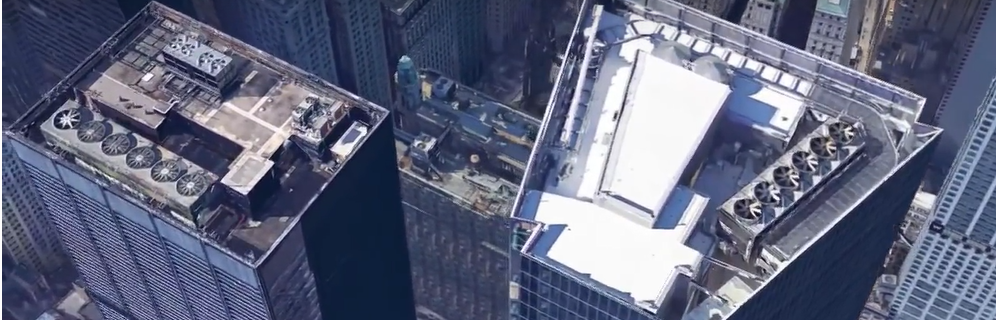 CMGT235 Mechanical and Electrical Systems
1
[Speaker Notes: Another everyday form of building energy use is the provision of hot water.

Water-heating energy efficiency depends upon water-heating equipment, delivery, and operational controls. 

Energy codes provide criteria for such issues as insulating circulating hot water systems, service water heating equipment performance efficiencies in commercial applications, heat traps, controls and pool heaters.]
Basic Purpose of HVAC
Air-Conditioning for thermal and humidity comfort
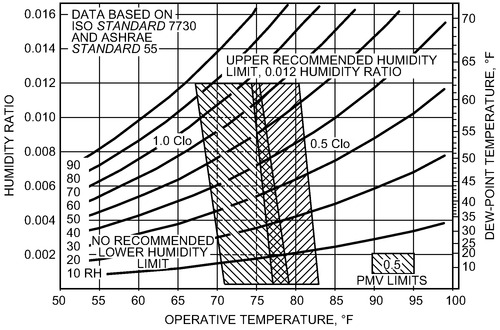 CMGT235 Mechanical and Electrical Systems
2
[Speaker Notes: Another everyday form of building energy use is the provision of hot water.

Water-heating energy efficiency depends upon water-heating equipment, delivery, and operational controls. 

Energy codes provide criteria for such issues as insulating circulating hot water systems, service water heating equipment performance efficiencies in commercial applications, heat traps, controls and pool heaters.]
Basic Purpose of HVAC
Ventilation
Introduction of required outside air
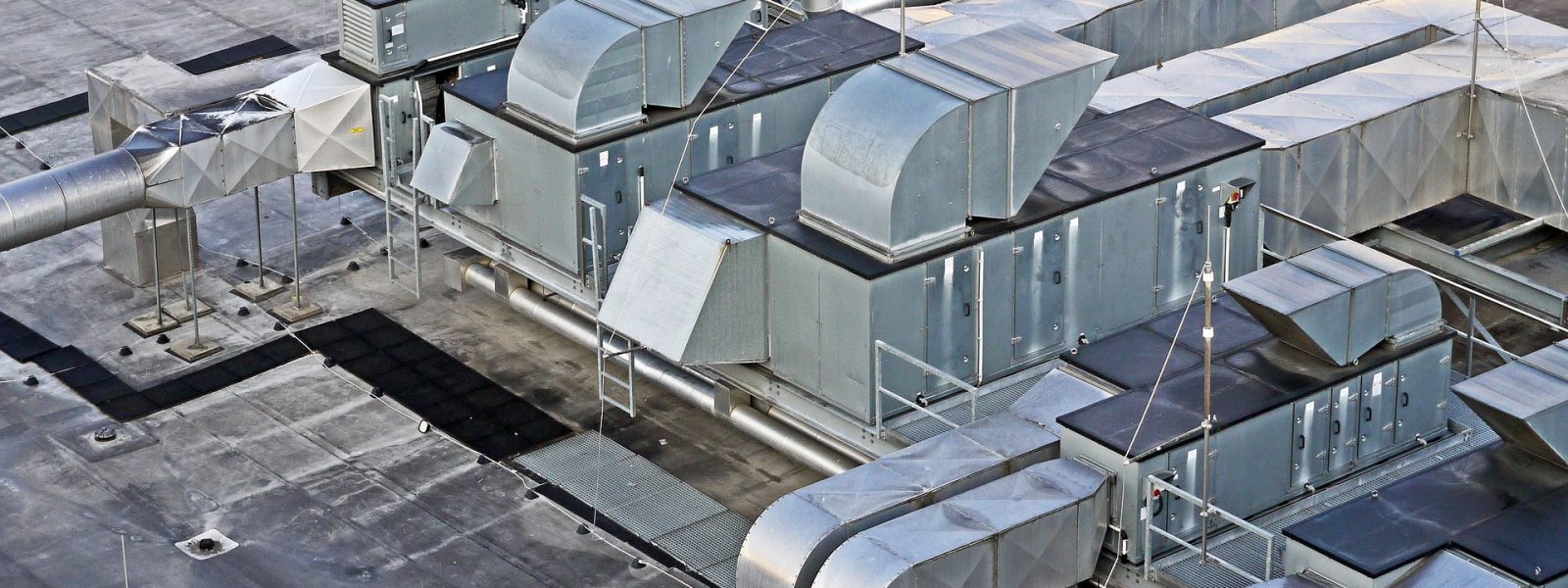 CMGT235 Mechanical and Electrical Systems
3
[Speaker Notes: Another everyday form of building energy use is the provision of hot water.

Water-heating energy efficiency depends upon water-heating equipment, delivery, and operational controls. 

Energy codes provide criteria for such issues as insulating circulating hot water systems, service water heating equipment performance efficiencies in commercial applications, heat traps, controls and pool heaters.]
Basic Purpose of HVAC
Ventilation
Filtration
ASHRAE 52.2
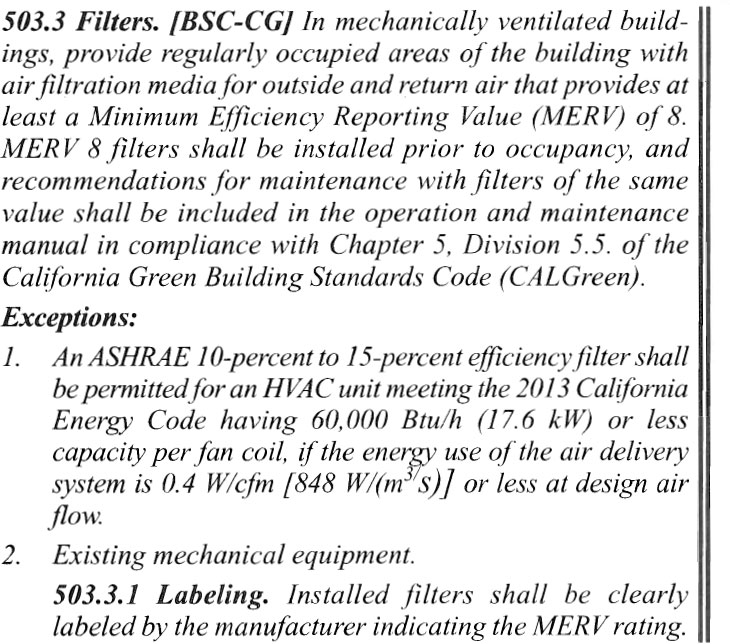 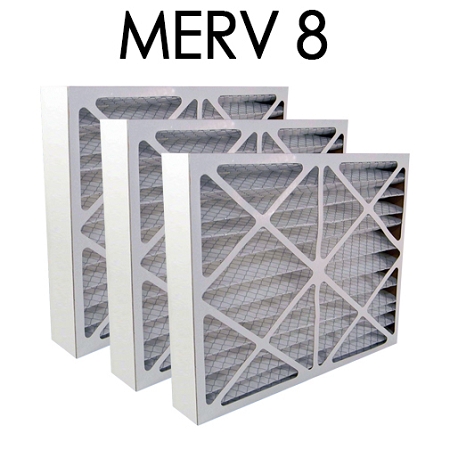 CMGT235 Mechanical and Electrical Systems
4
[Speaker Notes: Another everyday form of building energy use is the provision of hot water.

Water-heating energy efficiency depends upon water-heating equipment, delivery, and operational controls. 

Energy codes provide criteria for such issues as insulating circulating hot water systems, service water heating equipment performance efficiencies in commercial applications, heat traps, controls and pool heaters.]
Basic Purpose of HVAC
Ventilation
Exhaust of undesirable air (toilet, kitchen, lab exhaust)
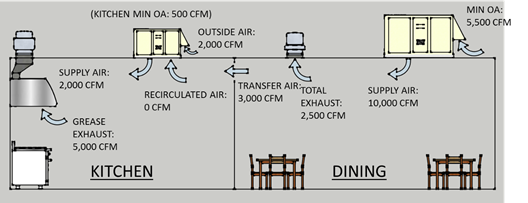 CMGT235 Mechanical and Electrical Systems
5
[Speaker Notes: Another everyday form of building energy use is the provision of hot water.

Water-heating energy efficiency depends upon water-heating equipment, delivery, and operational controls. 

Energy codes provide criteria for such issues as insulating circulating hot water systems, service water heating equipment performance efficiencies in commercial applications, heat traps, controls and pool heaters.]
Basic Purpose of HVAC
Ventilation
Air movement in space
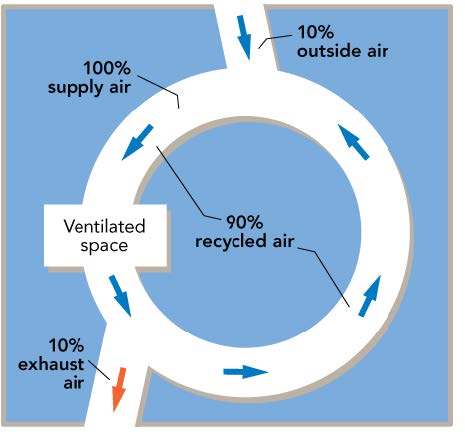 CMGT235 Mechanical and Electrical Systems
6
[Speaker Notes: Another everyday form of building energy use is the provision of hot water.

Water-heating energy efficiency depends upon water-heating equipment, delivery, and operational controls. 

Energy codes provide criteria for such issues as insulating circulating hot water systems, service water heating equipment performance efficiencies in commercial applications, heat traps, controls and pool heaters.]
Basic Purpose of HVAC
Space pressurization
Control infiltration
Makeup of exhausted air
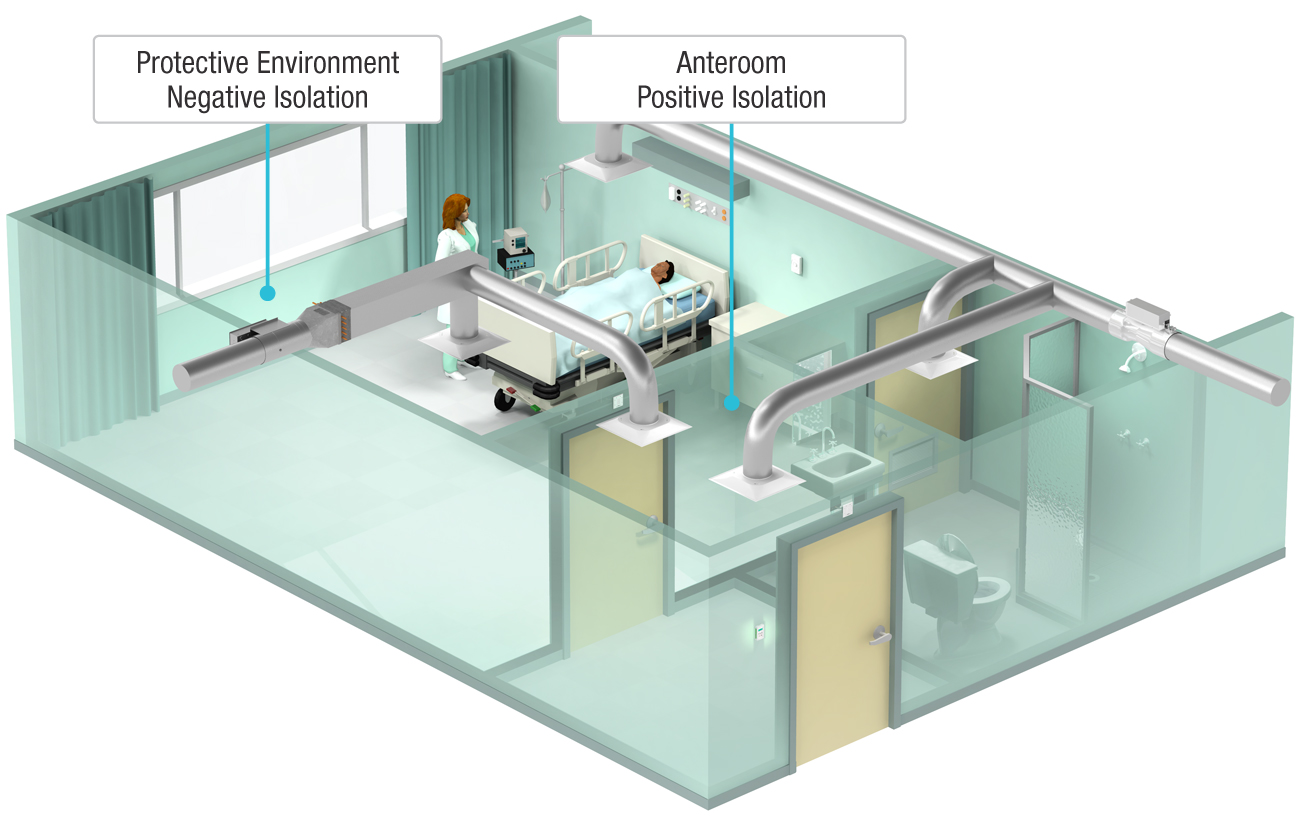 CMGT235 Mechanical and Electrical Systems
7
[Speaker Notes: Another everyday form of building energy use is the provision of hot water.

Water-heating energy efficiency depends upon water-heating equipment, delivery, and operational controls. 

Energy codes provide criteria for such issues as insulating circulating hot water systems, service water heating equipment performance efficiencies in commercial applications, heat traps, controls and pool heaters.]
Heat Gain vs Heat Loss
Heat Gains
Solar thru windows / walls
Summer transfer / infiltration
Internal
Electric use, Lighting & Equipment
Body Heat
Heat Loss
Air Leaks (infiltration)
Transfer
Walls
Roofs
Floor
Windows
CMGT235 Mechanical and Electrical Systems
8
[Speaker Notes: Another everyday form of building energy use is the provision of hot water.

Water-heating energy efficiency depends upon water-heating equipment, delivery, and operational controls. 

Energy codes provide criteria for such issues as insulating circulating hot water systems, service water heating equipment performance efficiencies in commercial applications, heat traps, controls and pool heaters.]
Heat Gain vs Heat Loss
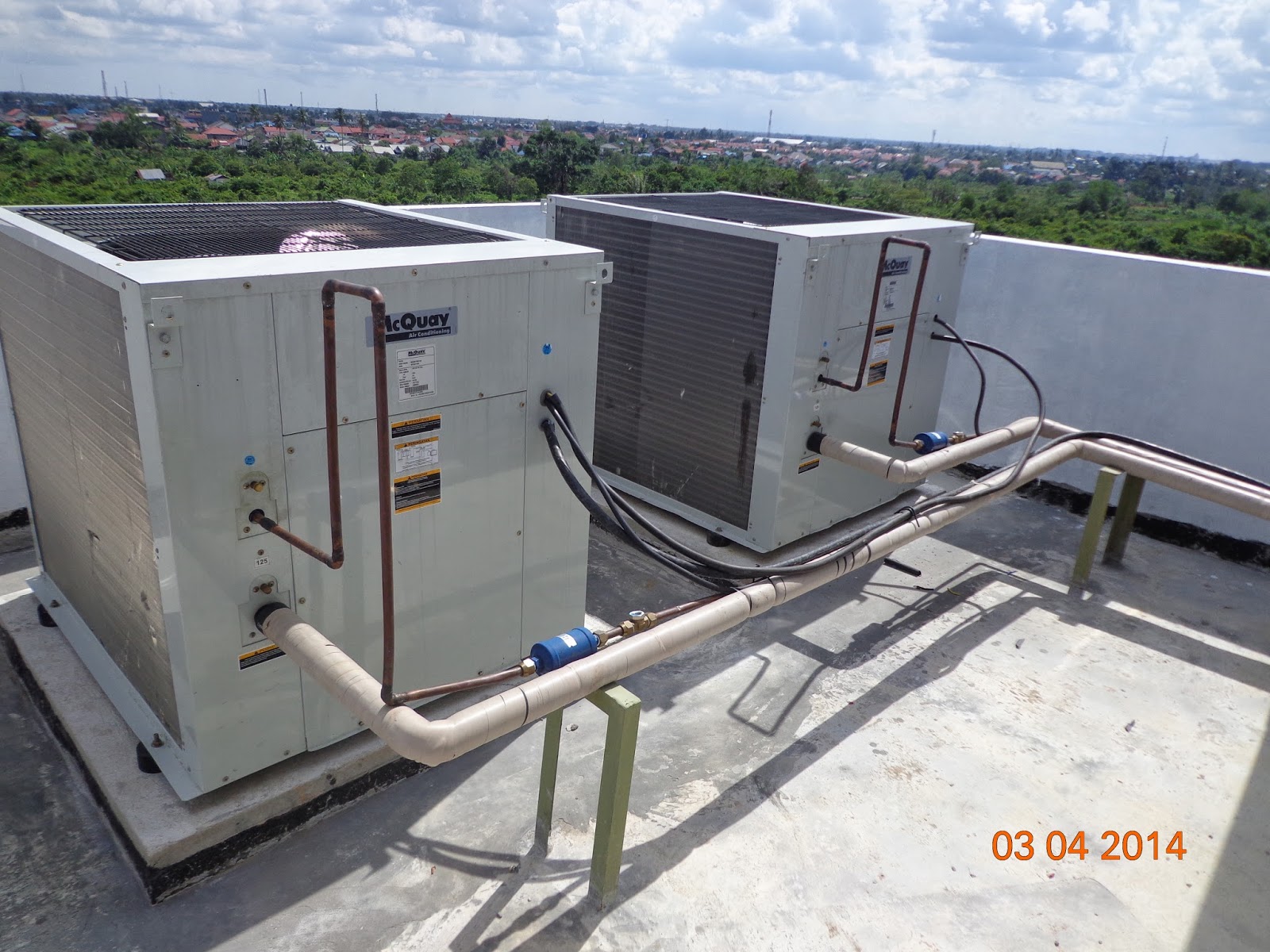 CMGT235 Mechanical and Electrical Systems
9
[Speaker Notes: Another everyday form of building energy use is the provision of hot water.

Water-heating energy efficiency depends upon water-heating equipment, delivery, and operational controls. 

Energy codes provide criteria for such issues as insulating circulating hot water systems, service water heating equipment performance efficiencies in commercial applications, heat traps, controls and pool heaters.]
Air Conditioning
Two general types of air conditioning (cooling)
Refrigeration-based: refrigerant cycle moves heat from space (indoors) to another (outdoors)
Refrigerant has a low boiling point, making it ideal for HVAC systems
Like a car AC
Non-refrigerant: evaporative cooling
CMGT235 Mechanical and Electrical Systems
10
[Speaker Notes: Another everyday form of building energy use is the provision of hot water.

Water-heating energy efficiency depends upon water-heating equipment, delivery, and operational controls. 

Energy codes provide criteria for such issues as insulating circulating hot water systems, service water heating equipment performance efficiencies in commercial applications, heat traps, controls and pool heaters.]
Air Conditioning
Simple vs. Complex
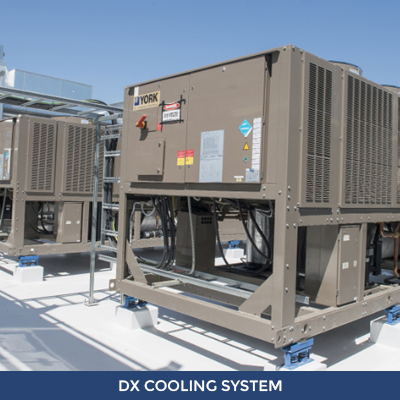 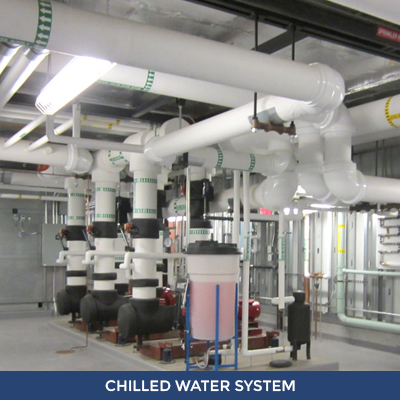 CMGT235 Mechanical and Electrical Systems
11
[Speaker Notes: Another everyday form of building energy use is the provision of hot water.

Water-heating energy efficiency depends upon water-heating equipment, delivery, and operational controls. 

Energy codes provide criteria for such issues as insulating circulating hot water systems, service water heating equipment performance efficiencies in commercial applications, heat traps, controls and pool heaters.]
System Capacity Sizing
Verify that cooling and heating capacity sizing (load calculations) have been completed (C403.2.1)
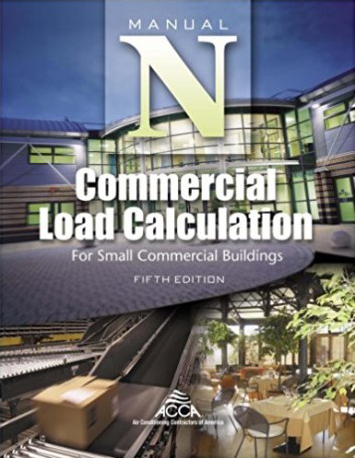 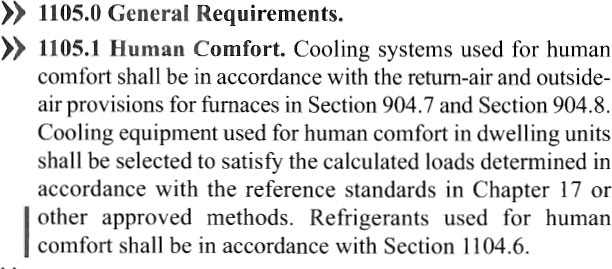 CMGT235 Mechanical and Electrical Systems
12
[Speaker Notes: Another everyday form of building energy use is the provision of hot water.

Water-heating energy efficiency depends upon water-heating equipment, delivery, and operational controls. 

Energy codes provide criteria for such issues as insulating circulating hot water systems, service water heating equipment performance efficiencies in commercial applications, heat traps, controls and pool heaters.]
System Capacity Sizing
Verify that equipment is not unreasonable over-sized (C403.2.2)
Why?
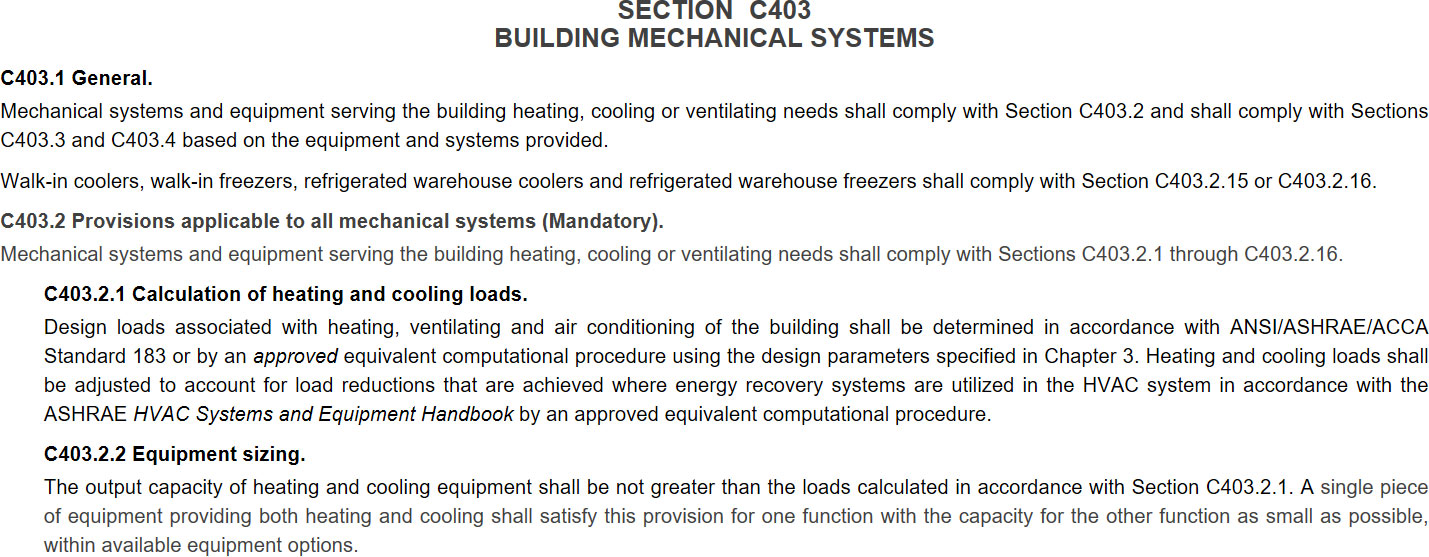 CMGT235 Mechanical and Electrical Systems
13
[Speaker Notes: Another everyday form of building energy use is the provision of hot water.

Water-heating energy efficiency depends upon water-heating equipment, delivery, and operational controls. 

Energy codes provide criteria for such issues as insulating circulating hot water systems, service water heating equipment performance efficiencies in commercial applications, heat traps, controls and pool heaters.]
Ventilation
Two types
Mechanical ventilation (Active)
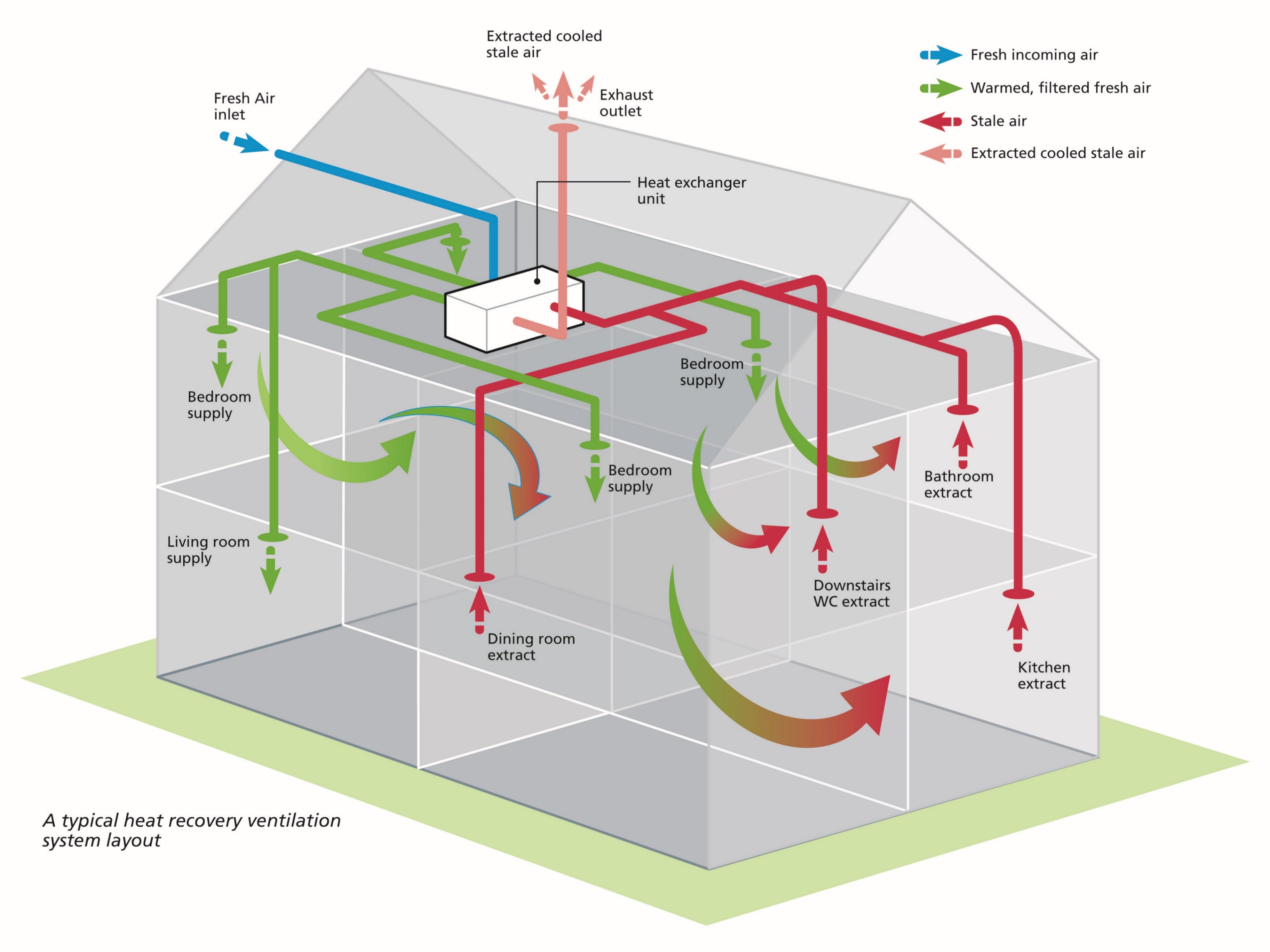 CMGT235 Mechanical and Electrical Systems
14
[Speaker Notes: Another everyday form of building energy use is the provision of hot water.

Water-heating energy efficiency depends upon water-heating equipment, delivery, and operational controls. 

Energy codes provide criteria for such issues as insulating circulating hot water systems, service water heating equipment performance efficiencies in commercial applications, heat traps, controls and pool heaters.]
Ventilation
Two types
Natural ventilation (Passive)
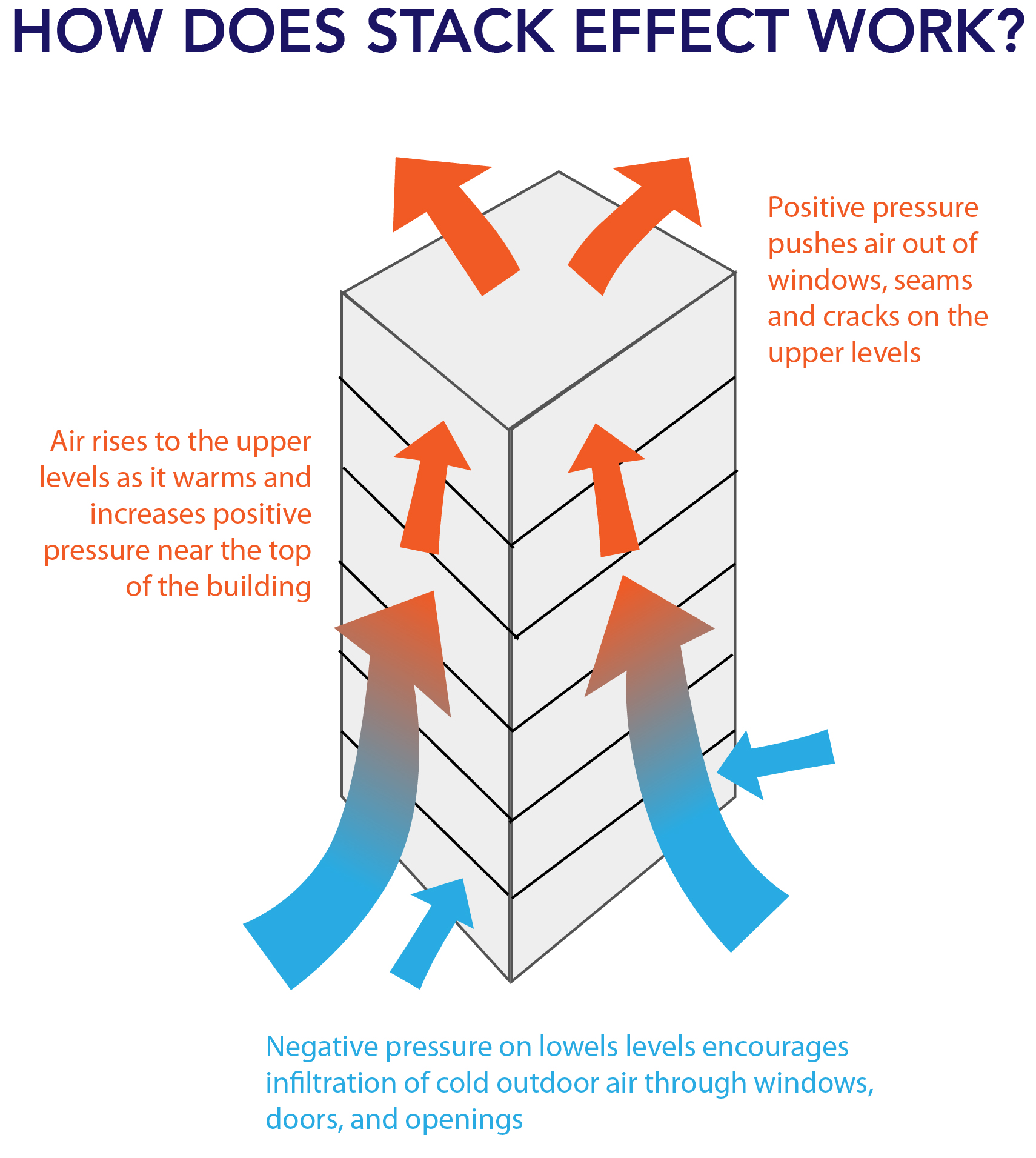 CMGT235 Mechanical and Electrical Systems
15
[Speaker Notes: Another everyday form of building energy use is the provision of hot water.

Water-heating energy efficiency depends upon water-heating equipment, delivery, and operational controls. 

Energy codes provide criteria for such issues as insulating circulating hot water systems, service water heating equipment performance efficiencies in commercial applications, heat traps, controls and pool heaters.]
Simple HVAC Systems
Package Units
Thru-wall air conditioner
Package Terminal Air Conditioner (PTAC)
Package Terminal Heat Pump (PTHP)
Unitary
Air conditioner
Furnace
Heat Pumps
Packaged, split, mini-split
Variable refrigerant Flow (VRF)
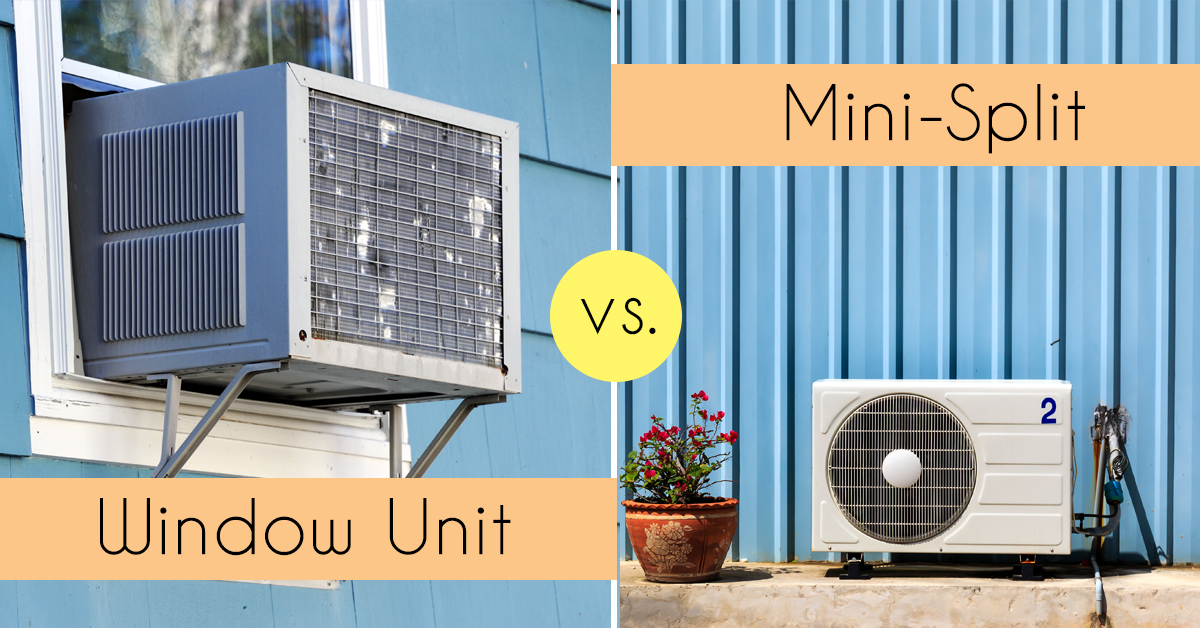 CMGT235 Mechanical and Electrical Systems
16
[Speaker Notes: Another everyday form of building energy use is the provision of hot water.

Water-heating energy efficiency depends upon water-heating equipment, delivery, and operational controls. 

Energy codes provide criteria for such issues as insulating circulating hot water systems, service water heating equipment performance efficiencies in commercial applications, heat traps, controls and pool heaters.]
Packaged Rooftop Cooling Unit (RTU)
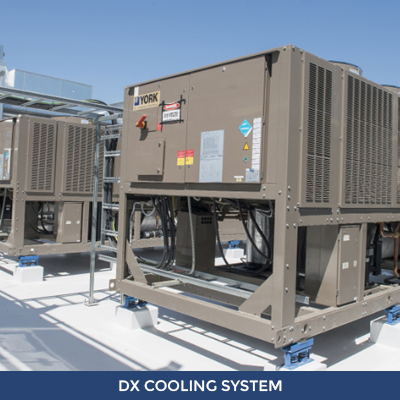 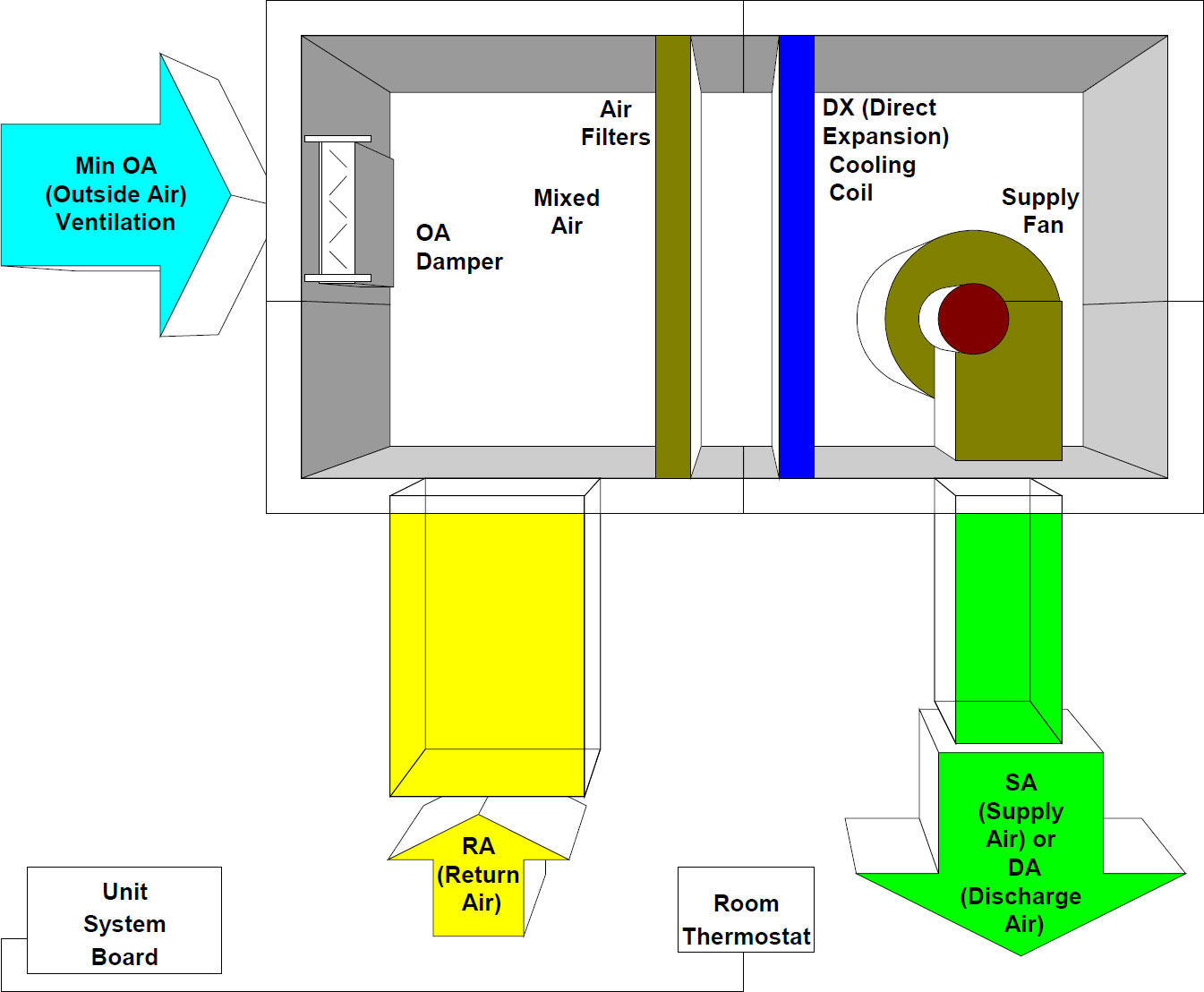 CMGT235 Mechanical and Electrical Systems
17
[Speaker Notes: Another everyday form of building energy use is the provision of hot water.

Water-heating energy efficiency depends upon water-heating equipment, delivery, and operational controls. 

Energy codes provide criteria for such issues as insulating circulating hot water systems, service water heating equipment performance efficiencies in commercial applications, heat traps, controls and pool heaters.]
Refrigeration Cycle
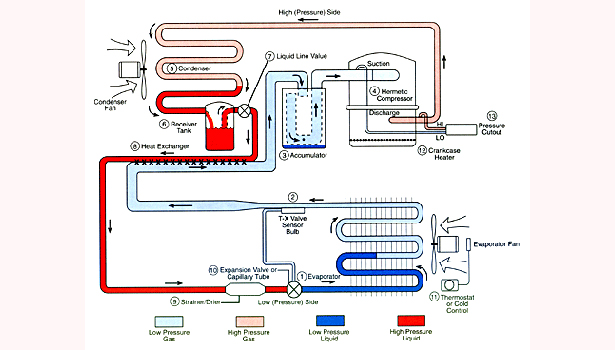 CMGT235 Mechanical and Electrical Systems
18
[Speaker Notes: Another everyday form of building energy use is the provision of hot water.

Water-heating energy efficiency depends upon water-heating equipment, delivery, and operational controls. 

Energy codes provide criteria for such issues as insulating circulating hot water systems, service water heating equipment performance efficiencies in commercial applications, heat traps, controls and pool heaters.]
Variable Refrigerant Flow (VRF)
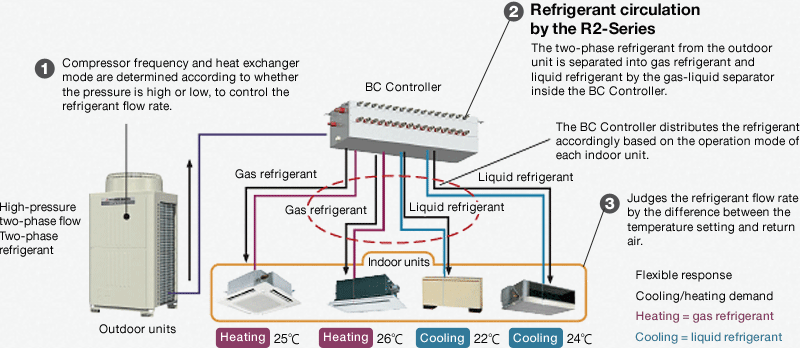 CMGT235 Mechanical and Electrical Systems
19
[Speaker Notes: Another everyday form of building energy use is the provision of hot water.

Water-heating energy efficiency depends upon water-heating equipment, delivery, and operational controls. 

Energy codes provide criteria for such issues as insulating circulating hot water systems, service water heating equipment performance efficiencies in commercial applications, heat traps, controls and pool heaters.]
Energy Code
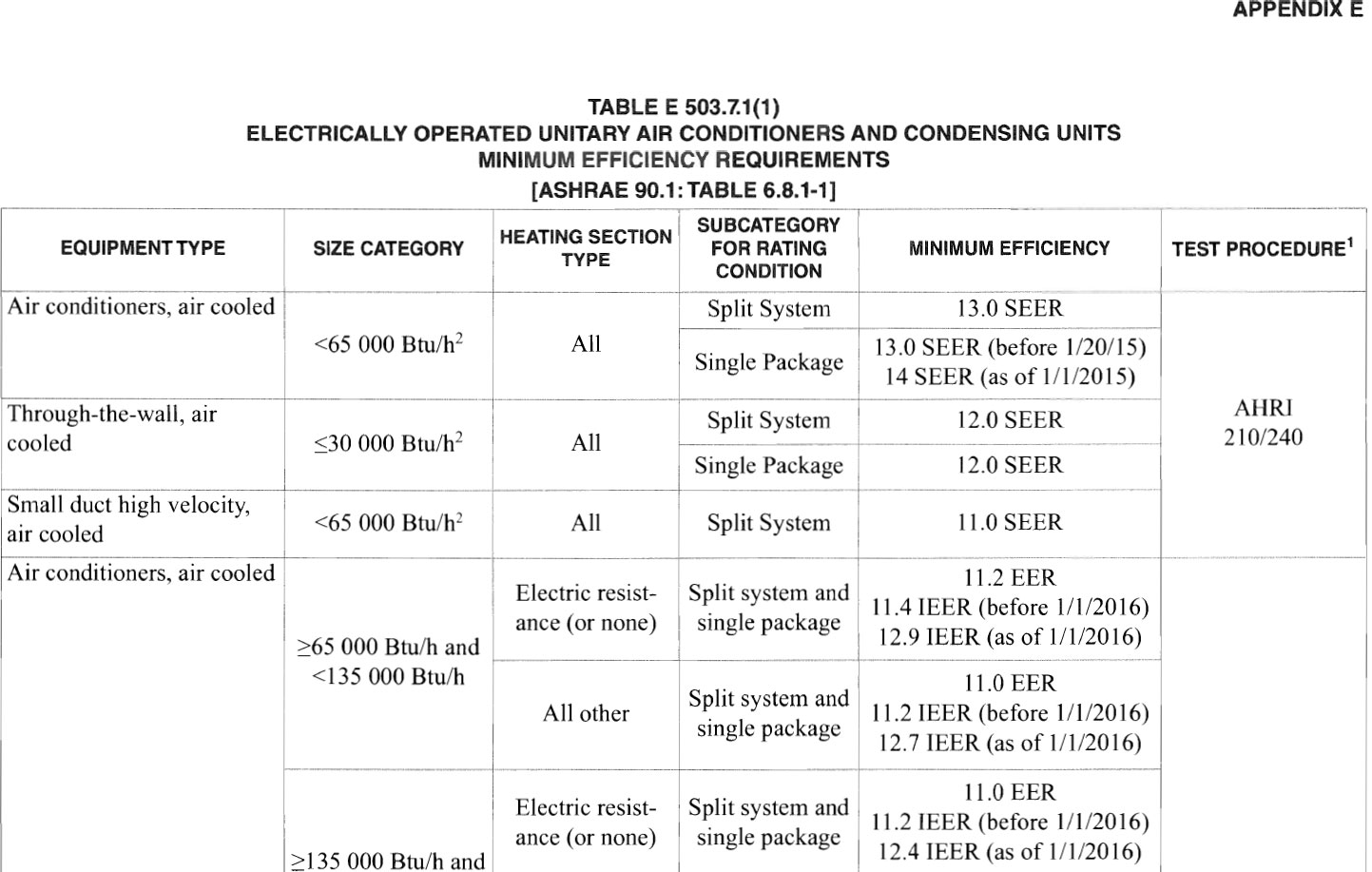 CMGT235 Mechanical and Electrical Systems
20
[Speaker Notes: Another everyday form of building energy use is the provision of hot water.

Water-heating energy efficiency depends upon water-heating equipment, delivery, and operational controls. 

Energy codes provide criteria for such issues as insulating circulating hot water systems, service water heating equipment performance efficiencies in commercial applications, heat traps, controls and pool heaters.]
Top of the Charts
Most Impactful Basic HVAC Control Measures
Snow and ice melt heater control
Temperature setback scheduling
Full 5-degree thermostat deadband
Economizer controls
Limits on simultaneous heating and cooling (VAV reheat)
VAV ventilation optimization
Supply air temperature & fan static reset controls
Exterior ductwork insulation (C403.2.9)
Fan power limits
Proper equipment sizing
Commissioning
CMGT235 Mechanical and Electrical Systems
21
[Speaker Notes: Another everyday form of building energy use is the provision of hot water.

Water-heating energy efficiency depends upon water-heating equipment, delivery, and operational controls. 

Energy codes provide criteria for such issues as insulating circulating hot water systems, service water heating equipment performance efficiencies in commercial applications, heat traps, controls and pool heaters.]
Snow and Ice Melt Heater Control
Snow and ice melt heaters will use a large amount of energy if not properly and automatically controlled
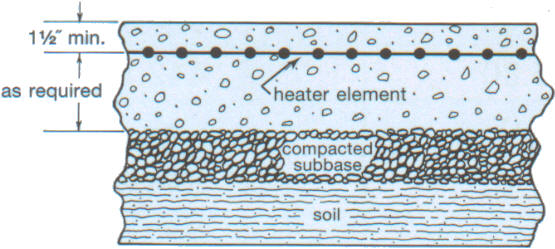 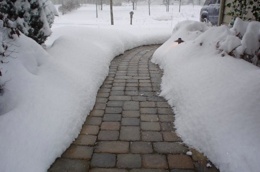 CMGT235 Mechanical and Electrical Systems
22
[Speaker Notes: Another everyday form of building energy use is the provision of hot water.

Water-heating energy efficiency depends upon water-heating equipment, delivery, and operational controls. 

Energy codes provide criteria for such issues as insulating circulating hot water systems, service water heating equipment performance efficiencies in commercial applications, heat traps, controls and pool heaters.]
Temperature Setback Scheduling
Simple control systems
Programmable thermostats
Seven different daily schedules/week
Manual override
Occupant sensor is an alternative
DDC (Direct Digital Control) systems
Central scheduling of all units
Optimum start activated
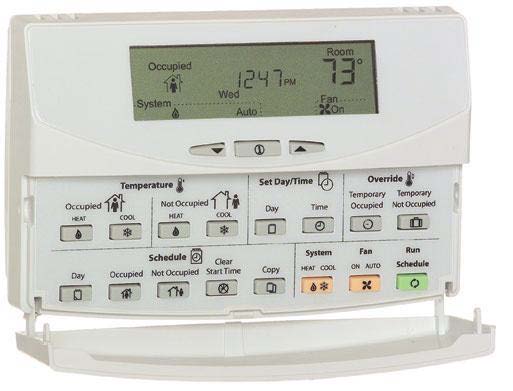 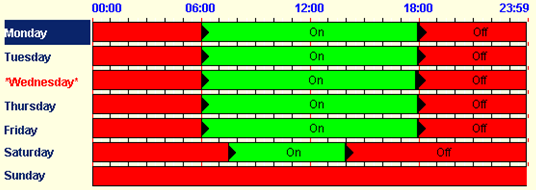 CMGT235 Mechanical and Electrical Systems
23
[Speaker Notes: Another everyday form of building energy use is the provision of hot water.

Water-heating energy efficiency depends upon water-heating equipment, delivery, and operational controls. 

Energy codes provide criteria for such issues as insulating circulating hot water systems, service water heating equipment performance efficiencies in commercial applications, heat traps, controls and pool heaters.]
Full 5-degree Thermostat Deadband Economizer Controls
A most significant control feature is temperature deadband
If heating is set at 70°F, then cooling should be ≥ 75°F
Should be the found condition during an inspection
Why?
Simple systems can fight each other in open office areas
VAV systems have excessive reheat if settings are too tight
Energy Star recommended factory default setpoints of:
Heating 70°F
Cooling 78°F
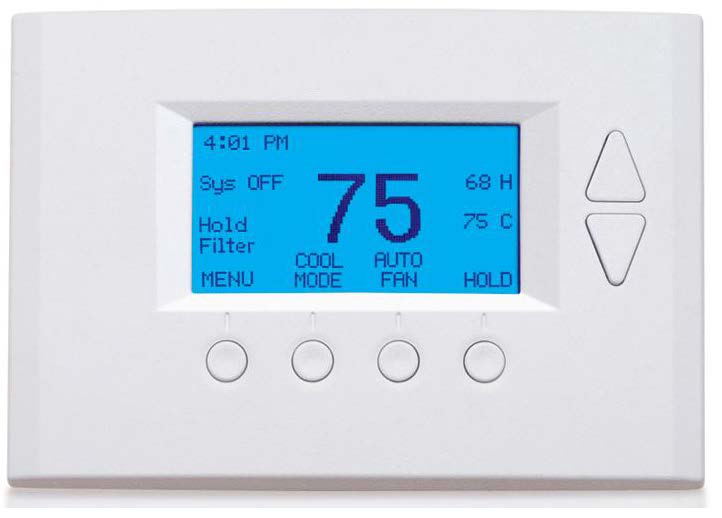 CMGT235 Mechanical and Electrical Systems
24
[Speaker Notes: Another everyday form of building energy use is the provision of hot water.

Water-heating energy efficiency depends upon water-heating equipment, delivery, and operational controls. 

Energy codes provide criteria for such issues as insulating circulating hot water systems, service water heating equipment performance efficiencies in commercial applications, heat traps, controls and pool heaters.]
HVAC – Economizers “Free Cooling”
Quantity of Outside Air (OA): Meet Minimum Ventilation Requirement
Economizer Function: Flush out building heat with cool outside air
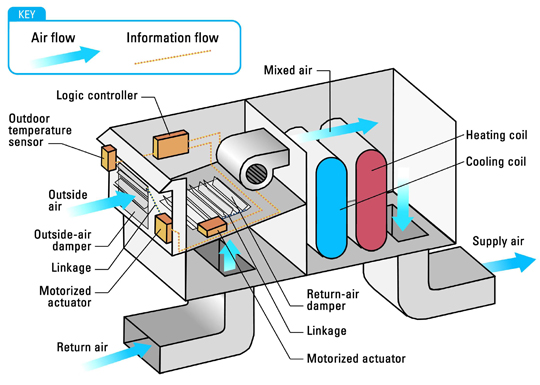 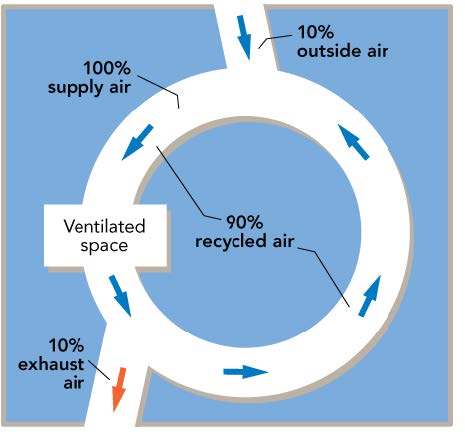 CMGT235 Mechanical and Electrical Systems
25
[Speaker Notes: Another everyday form of building energy use is the provision of hot water.

Water-heating energy efficiency depends upon water-heating equipment, delivery, and operational controls. 

Energy codes provide criteria for such issues as insulating circulating hot water systems, service water heating equipment performance efficiencies in commercial applications, heat traps, controls and pool heaters.]
Packaged Rooftop Cooling Unit
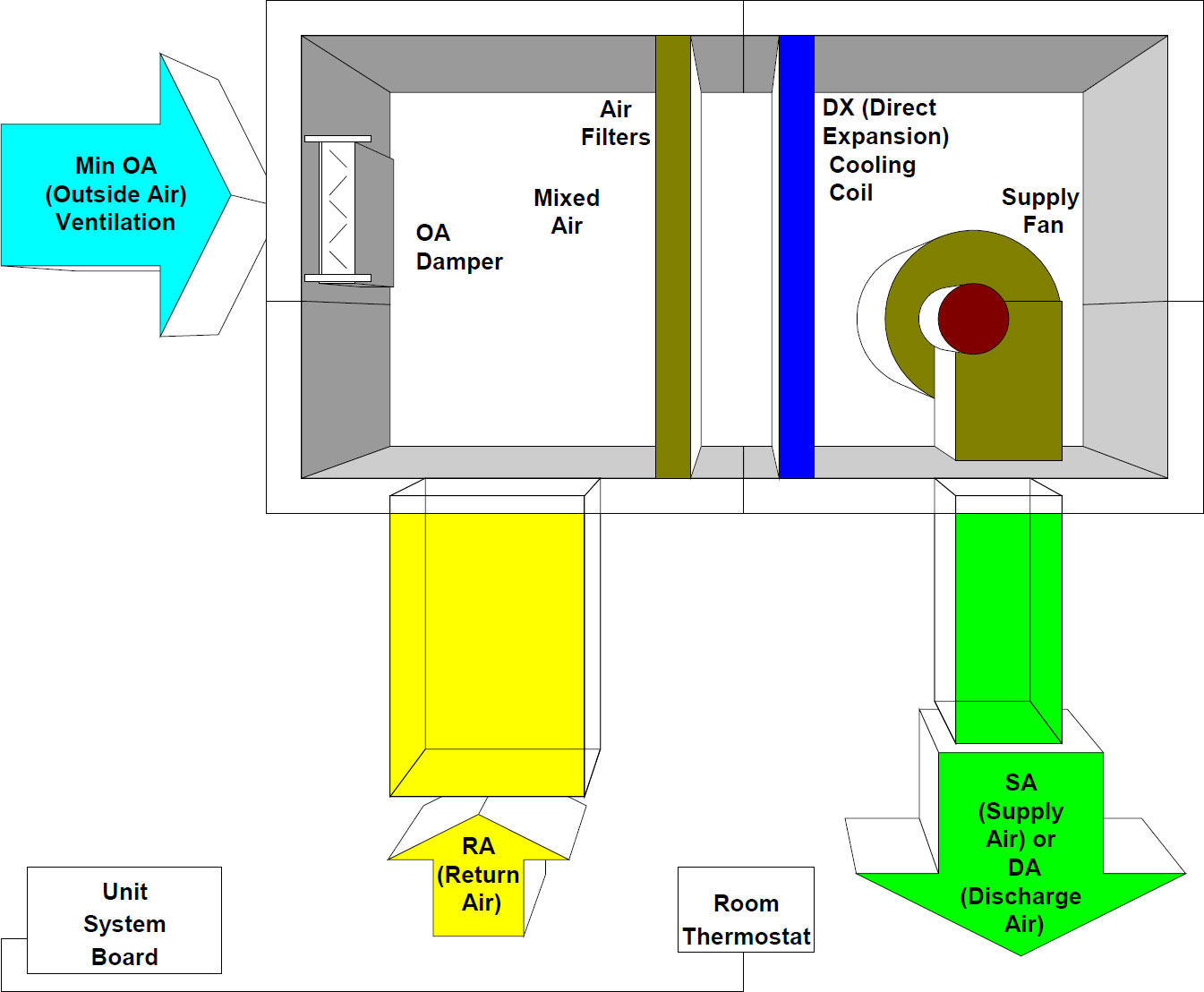 CMGT235 Mechanical and Electrical Systems
26
[Speaker Notes: Another everyday form of building energy use is the provision of hot water.

Water-heating energy efficiency depends upon water-heating equipment, delivery, and operational controls. 

Energy codes provide criteria for such issues as insulating circulating hot water systems, service water heating equipment performance efficiencies in commercial applications, heat traps, controls and pool heaters.]
Basic OA Economizer Idea
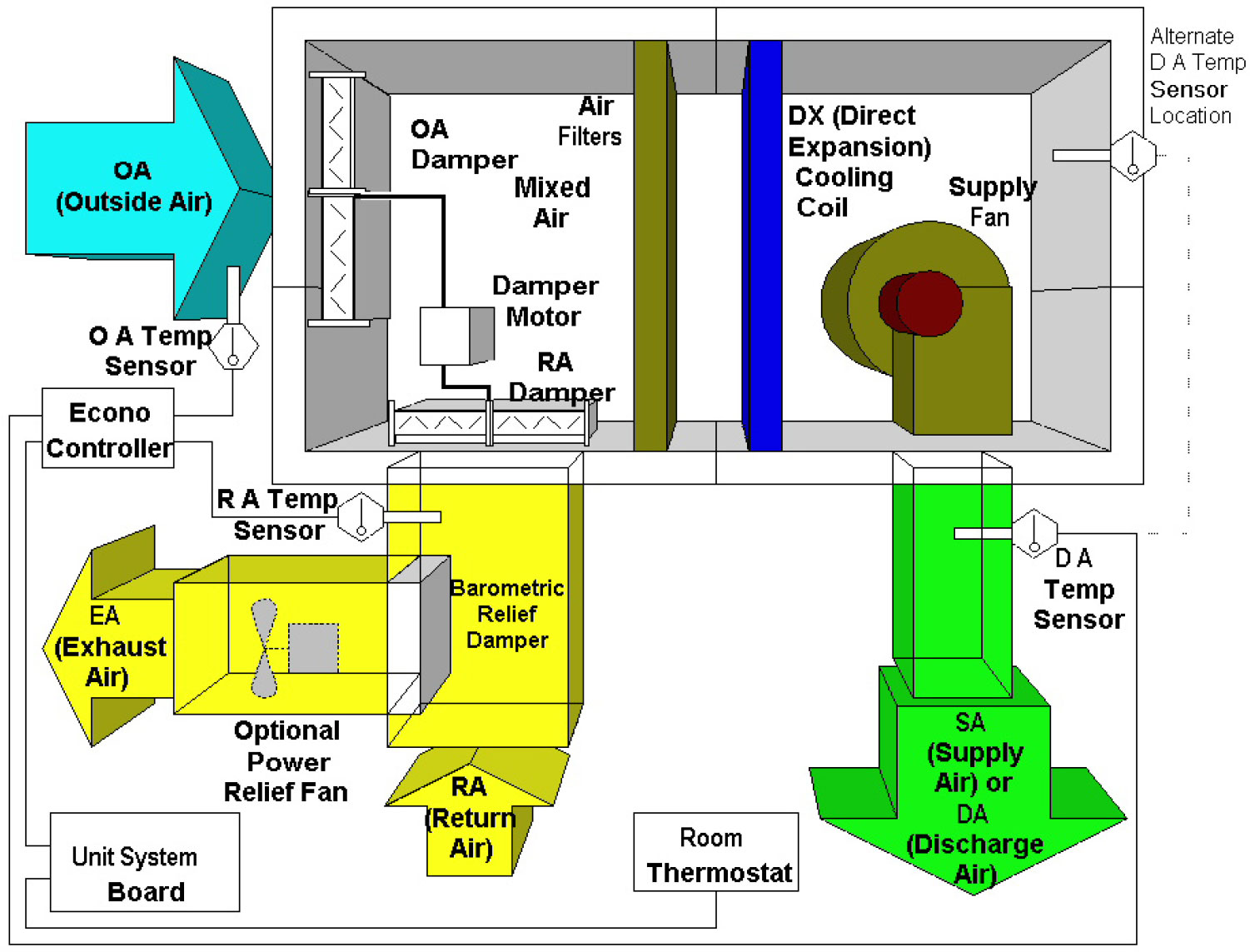 CMGT235 Mechanical and Electrical Systems
27
[Speaker Notes: Another everyday form of building energy use is the provision of hot water.

Water-heating energy efficiency depends upon water-heating equipment, delivery, and operational controls. 

Energy codes provide criteria for such issues as insulating circulating hot water systems, service water heating equipment performance efficiencies in commercial applications, heat traps, controls and pool heaters.]
Top of the Charts
Most Impactful Basic HVAC Control Measures
Snow and ice melt heater control
Temperature setback scheduling
Full 5-degree thermostat deadband
Economizer controls
Limits on simultaneous heating and cooling (VAV reheat)
VAV ventilation optimization
Supply air temperature & fan static reset controls
Exterior ductwork insulation (C403.2.9)
Fan power limits
Proper equipment sizing
Commissioning
CMGT235 Mechanical and Electrical Systems
28
[Speaker Notes: Another everyday form of building energy use is the provision of hot water.

Water-heating energy efficiency depends upon water-heating equipment, delivery, and operational controls. 

Energy codes provide criteria for such issues as insulating circulating hot water systems, service water heating equipment performance efficiencies in commercial applications, heat traps, controls and pool heaters.]
Ductwork in Attics or Outside the Building
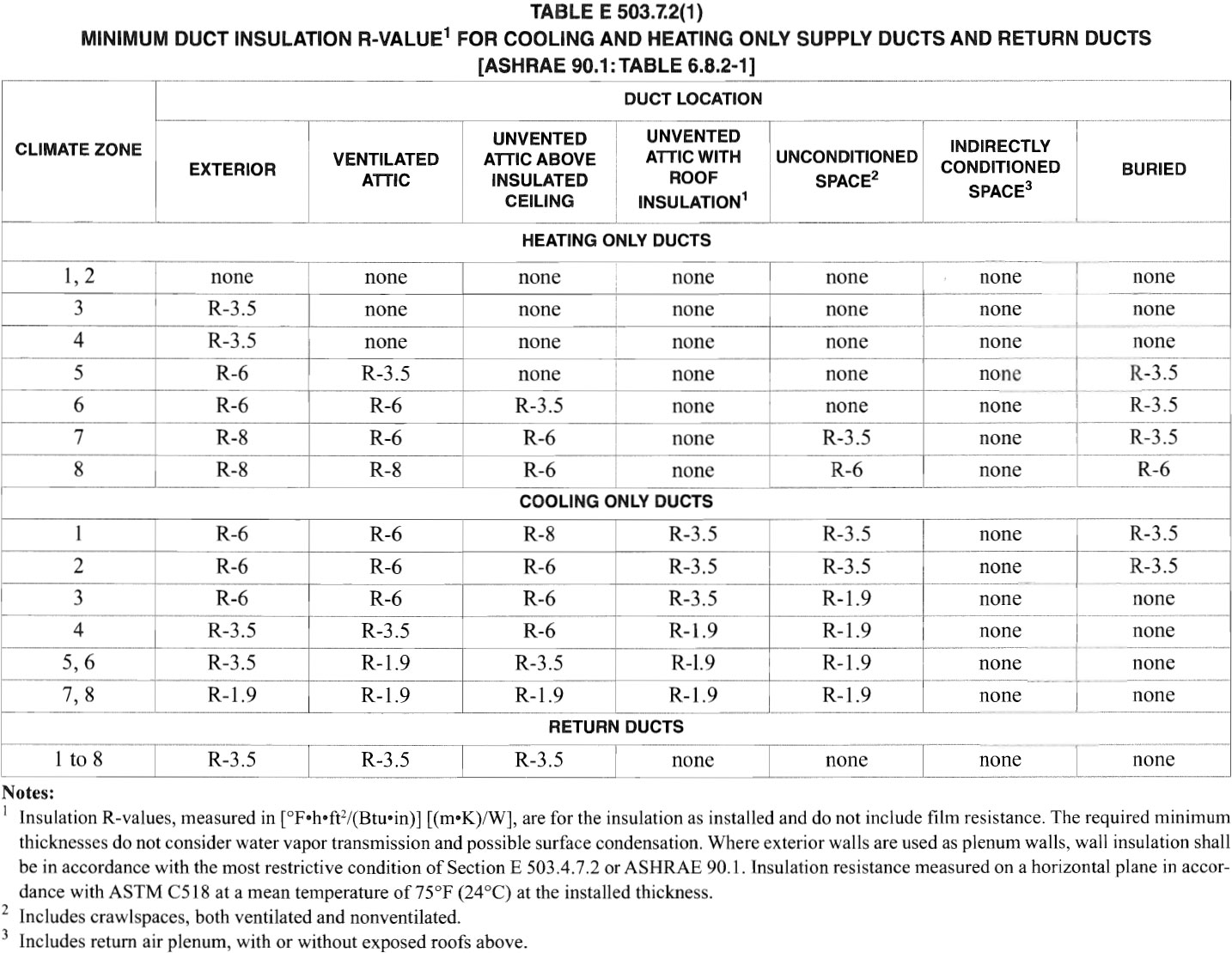 CMGT235 Mechanical and Electrical Systems
29
[Speaker Notes: Another everyday form of building energy use is the provision of hot water.

Water-heating energy efficiency depends upon water-heating equipment, delivery, and operational controls. 

Energy codes provide criteria for such issues as insulating circulating hot water systems, service water heating equipment performance efficiencies in commercial applications, heat traps, controls and pool heaters.]
Overall Fan System Efficiency
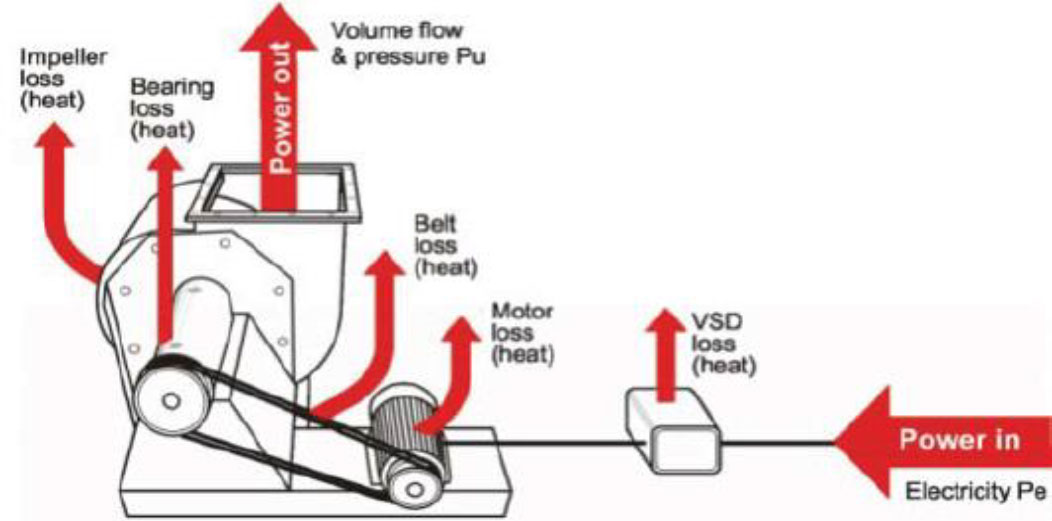 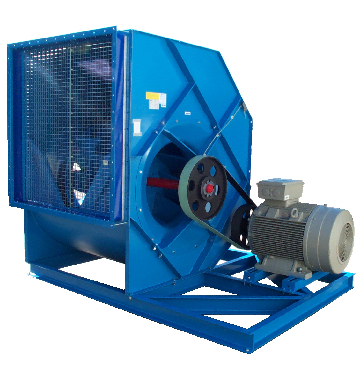 CMGT235 Mechanical and Electrical Systems
30
[Speaker Notes: Another everyday form of building energy use is the provision of hot water.

Water-heating energy efficiency depends upon water-heating equipment, delivery, and operational controls. 

Energy codes provide criteria for such issues as insulating circulating hot water systems, service water heating equipment performance efficiencies in commercial applications, heat traps, controls and pool heaters.]
Complex Building Energy Use - HVAC
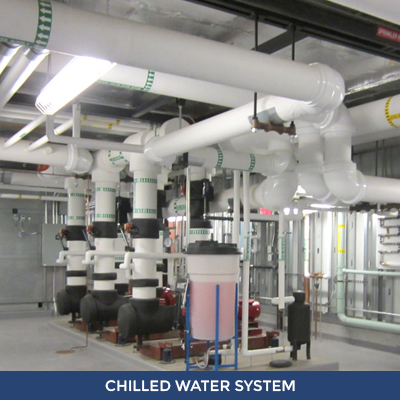 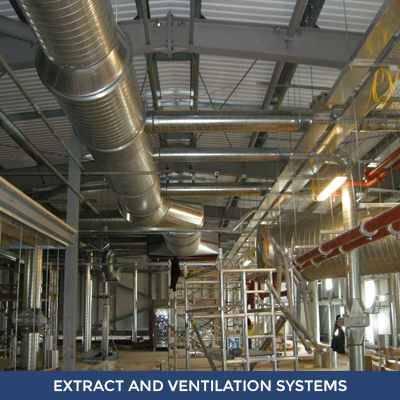 CMGT235 Mechanical and Electrical Systems
31
[Speaker Notes: Another everyday form of building energy use is the provision of hot water.

Water-heating energy efficiency depends upon water-heating equipment, delivery, and operational controls. 

Energy codes provide criteria for such issues as insulating circulating hot water systems, service water heating equipment performance efficiencies in commercial applications, heat traps, controls and pool heaters.]
Heating and Cooling
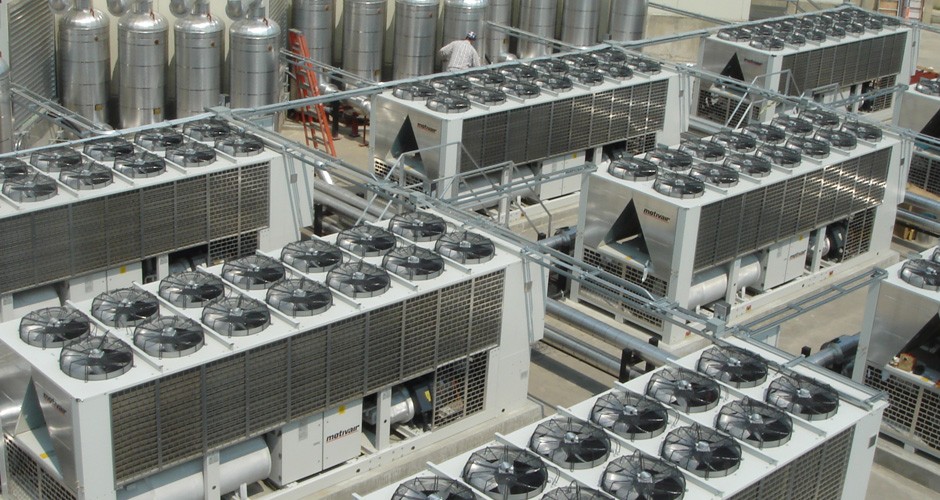 CMGT235 Mechanical and Electrical Systems
32
[Speaker Notes: Another everyday form of building energy use is the provision of hot water.

Water-heating energy efficiency depends upon water-heating equipment, delivery, and operational controls. 

Energy codes provide criteria for such issues as insulating circulating hot water systems, service water heating equipment performance efficiencies in commercial applications, heat traps, controls and pool heaters.]
Central Plant: Boilers
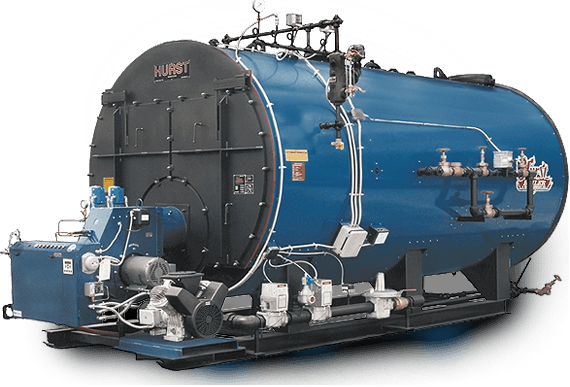 CMGT235 Mechanical and Electrical Systems
33
[Speaker Notes: Another everyday form of building energy use is the provision of hot water.

Water-heating energy efficiency depends upon water-heating equipment, delivery, and operational controls. 

Energy codes provide criteria for such issues as insulating circulating hot water systems, service water heating equipment performance efficiencies in commercial applications, heat traps, controls and pool heaters.]
Central Plant: Chillers
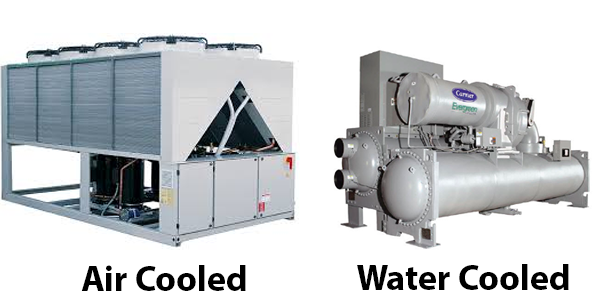 CMGT235 Mechanical and Electrical Systems
34
[Speaker Notes: Another everyday form of building energy use is the provision of hot water.

Water-heating energy efficiency depends upon water-heating equipment, delivery, and operational controls. 

Energy codes provide criteria for such issues as insulating circulating hot water systems, service water heating equipment performance efficiencies in commercial applications, heat traps, controls and pool heaters.]
Central Plant: Cooling Tower
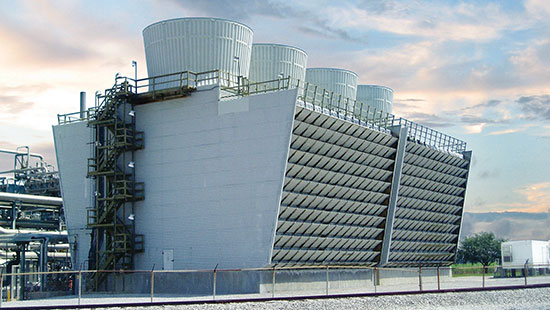 CMGT235 Mechanical and Electrical Systems
35
[Speaker Notes: Another everyday form of building energy use is the provision of hot water.

Water-heating energy efficiency depends upon water-heating equipment, delivery, and operational controls. 

Energy codes provide criteria for such issues as insulating circulating hot water systems, service water heating equipment performance efficiencies in commercial applications, heat traps, controls and pool heaters.]
Energy Code Checks
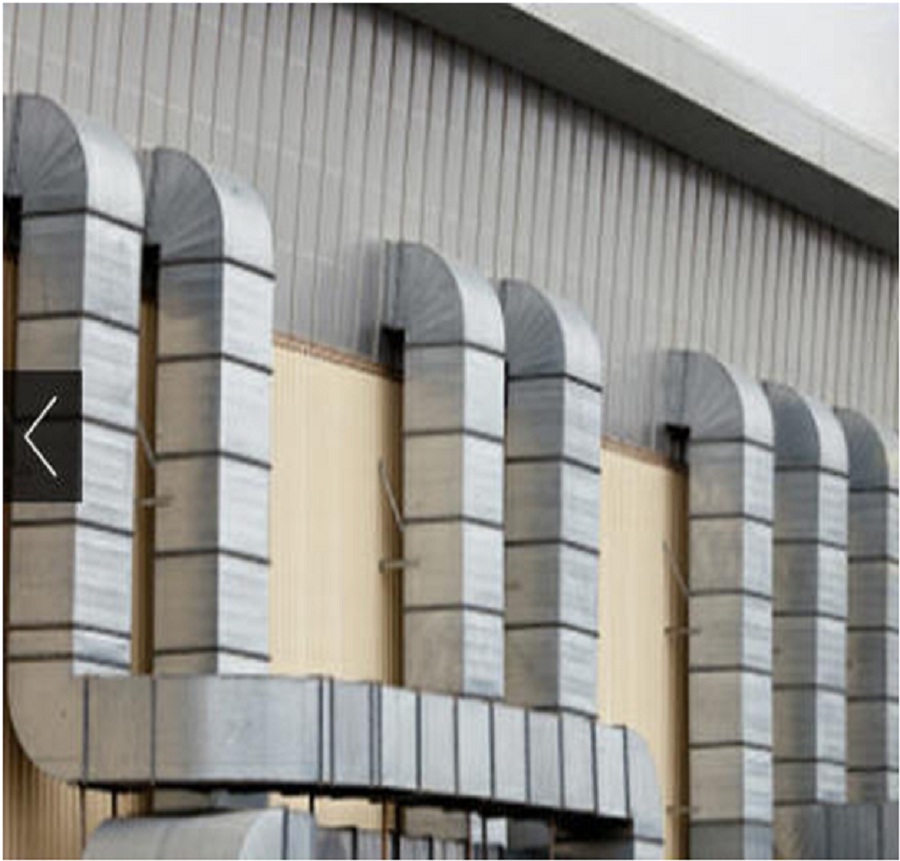 CMGT235 Mechanical and Electrical Systems
36
[Speaker Notes: Another everyday form of building energy use is the provision of hot water.

Water-heating energy efficiency depends upon water-heating equipment, delivery, and operational controls. 

Energy codes provide criteria for such issues as insulating circulating hot water systems, service water heating equipment performance efficiencies in commercial applications, heat traps, controls and pool heaters.]
Complex Secondary HVAC Systems
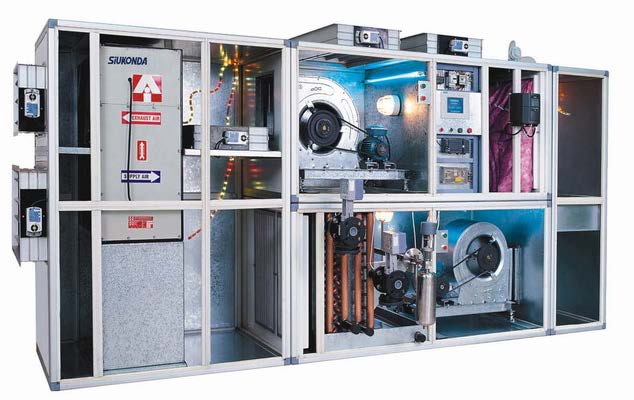 CMGT235 Mechanical and Electrical Systems
37
[Speaker Notes: Another everyday form of building energy use is the provision of hot water.

Water-heating energy efficiency depends upon water-heating equipment, delivery, and operational controls. 

Energy codes provide criteria for such issues as insulating circulating hot water systems, service water heating equipment performance efficiencies in commercial applications, heat traps, controls and pool heaters.]
Secondary HVAC System Air Handlers
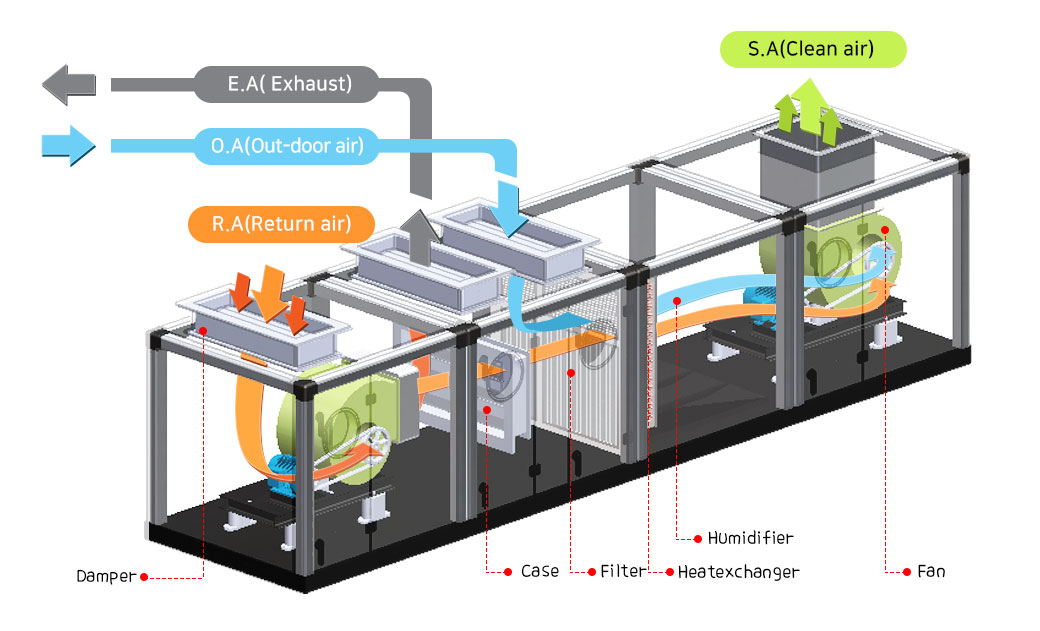 CMGT235 Mechanical and Electrical Systems
38
[Speaker Notes: Another everyday form of building energy use is the provision of hot water.

Water-heating energy efficiency depends upon water-heating equipment, delivery, and operational controls. 

Energy codes provide criteria for such issues as insulating circulating hot water systems, service water heating equipment performance efficiencies in commercial applications, heat traps, controls and pool heaters.]
Distribution: Heating Coils, Radiant Heaters
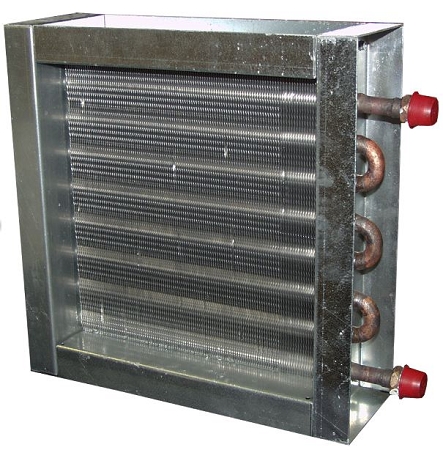 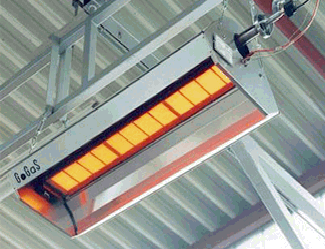 CMGT235 Mechanical and Electrical Systems
39
[Speaker Notes: Another everyday form of building energy use is the provision of hot water.

Water-heating energy efficiency depends upon water-heating equipment, delivery, and operational controls. 

Energy codes provide criteria for such issues as insulating circulating hot water systems, service water heating equipment performance efficiencies in commercial applications, heat traps, controls and pool heaters.]
VAV Multiple Zone System Concept
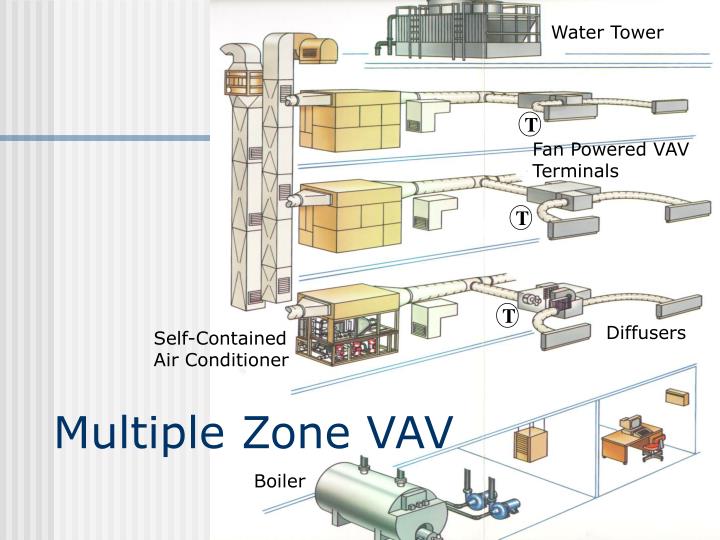 CMGT235 Mechanical and Electrical Systems
40
[Speaker Notes: Another everyday form of building energy use is the provision of hot water.

Water-heating energy efficiency depends upon water-heating equipment, delivery, and operational controls. 

Energy codes provide criteria for such issues as insulating circulating hot water systems, service water heating equipment performance efficiencies in commercial applications, heat traps, controls and pool heaters.]
Multiple Zone System Example: VAV Terminal Unit (VAV Box)
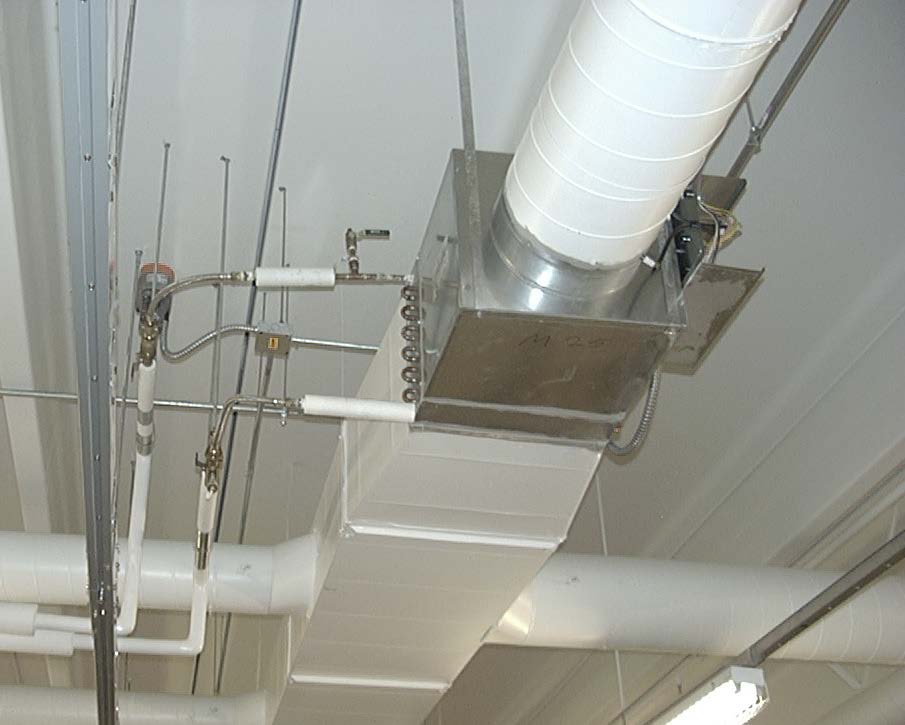 CMGT235 Mechanical and Electrical Systems
41
[Speaker Notes: Another everyday form of building energy use is the provision of hot water.

Water-heating energy efficiency depends upon water-heating equipment, delivery, and operational controls. 

Energy codes provide criteria for such issues as insulating circulating hot water systems, service water heating equipment performance efficiencies in commercial applications, heat traps, controls and pool heaters.]